Le principali correnti del pensiero geografico
Possibilismo  

P. Vidal de La Blache (1843-1918)
Positivismo/idealismo
L. Febvre
Paesaggio, regione, genere di vita
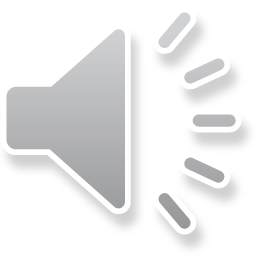 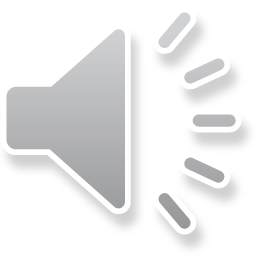 1